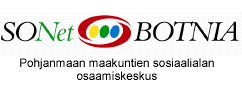 Ajankohtaista SONet BOTNIAssa
 
  kehitysjohtaja,  
  Arto Rautajoki, 
  SONet BOTNIA
  Seinäjoki 15.12.2014
1
Ketterä moniosaaja
[Speaker Notes: kK]
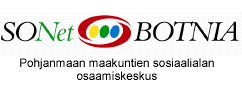 Visio 2017

SONet BOTNIA on Pohjanmaan maakuntien alueen monialainen, ketterä verkostojen kokoaja ja yhteistyön rakentaja, moniosaaja ja vaikuttaja sosiaalisen ja hyvinvoinnin tutkimuksessa ja kehittämisessä. Sosiaalisella tarkoitetaan arjen sosiaalista toimintaa ja sen areenoita, joita ylläpidetään yksilön, yhteisön ja yhteiskunnan vuorovaikutuksessa. 

Tavoitteet:
tukee sopimus- ja verkosto-organisaationa eheän, taloudellisesti kestävän ja vaikuttavan sosiaali- ja terveydenhuollon kokonaisuutta
2
Ketterä moniosaaja
[Speaker Notes: kK]
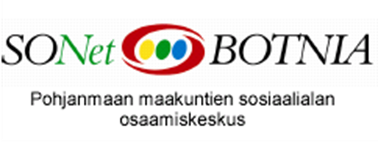 Sosiaalialalla on useita samanaikaisesti voimaantulevia lakiuudistuksia
Merkittävin on Sosiaalihuoltolaki: edellinen vuodelta 1984.
Lastensuojelua on uudistettu useaan kertaan, nyt jälleen merkittävä muutos 
Sosiaalihuollon tiedonhallinta jäljessä terveydenhuoltoa: Kansa käyttöön 2018.
Suurin osa sektorilainsäädännöstä uudistusten kohteena: vammaispalvelut, Kela-siirto, vanhuspalvelulaki, ammattihenkilölaki, ehkäisevä päihdetyö, perhehoitolaki, asiakkaan asema ja oikeudet jne. Puhumattakaan laatusuosituksista, joita ei ole edistetty kansallisella ohjauksella (lastensuojelun laatusuositus)
Erityispalvelut? Odotettu pitkään myös niiden vahvistumista. Uuden rakentamisvaihe tältä osin.

Oman alan lakiuudistusten toimeenpano vaatii resurssia, pitkäkestoista 
ja systemaattista koulutus-,kehittämis- ja
tutkimustoimintaa . 

Sote-yhteinen järjestämislaki? Ja ennakoitu korjaava lainsäädäntö?
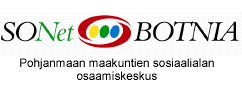 Integraatio: miksi, MITÄ ja miten?
Verrattuna muualle Eurooppaan, integraatiota ei ole toteutettu näiden kahden alan välillä (sohu, pth, esh)  kannustavia (tutkimus)näyttöjä ei ole  tärkeää miettiä, miksi integraatiota tavoitellaan ja millä intensiteetillä missäkin toiminnassa tai hallinnollisena ratkaisuna?
Integraation erilaiset tarpeet: mitä voimme päätellä ja oppia tähänastisista toteutuksista? Ei oteta itsestäänselvyytenä! Sosiaaliala tarvitsee terveydenhuoltoa laajempaa integraatiota
     yhteiskunnallisten tehtäviensä toteuttamiseen
Erotetaan hallinnollinen ja toiminnallinen. Professioiden ja erikoistumisen syvyys ja erilaisuus. Resurssierot: sosiaalievo puuttuu. Tutkitun tiedon suuri tarve. 
Mikä on yhteistä, integraatioaluetta? Mikä taasen kummankin omaa osaamis- ja vastuualuetta? Pääomaa, jota huolletaan ja kasvatetaan omanaan?
Kohteena hallinto vai toiminta vai molemmat? Integraation monet tasot: 1. ns. yhteiset asiakkaat,  2. Tiimit ja työyksiköt, 3. Hallinto.

Moniammattillisuus, moniasiantuntijuus, erityisosaaminen sosiaali- ja terveysalalla.
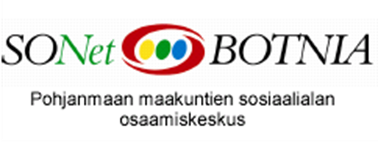 Ajankohtainen Lainsäädännön tilanne sosiaalialan tiedonhallinnan kehittämisen näkökulmasta
Laki sosiaali- ja terveydenhuollon asiakastietojen sähköisestä käsittelystä
HE asiakastietolain muutoksista ”Kansa” toimeenpanosta viimeistelyssä (toimivaltasäädökset THL,
      Kela, Valvira, VRK) => Eduskuntaan 18.12.2014 
Laki sosiaalihuollon asiakasasiakirjoista (uusi), sis. mm.
Kirjaamisvelvoite
THL:lle määräyksenanto-oikeus ja velvoite asiakirjojen tietosisällöistä ja rakenteista sekä käyttöoikeusperusteista sähköisiin asiakirjoihin =>  Eduskuntaan 18.12.2014
 Laki sosiaalihuollon ammattihenkilöistä (uusi)
Sosiaalihuollon laillistetut ammattinimikkeet ja ammattihenkilöiden rekisteröinti
Eduskuntaan 18.12.2014
Sosiaalialan tiedonhallinnan valtakunnallisen kehittämisen haku 31.3.2015
       mennessä=> THL varaa 1,5-2 m€ kehittämishankkeelle, jolla tuetaan Kansa-
        toimeenpanoa=> Sosiaalialan osaamiskeskusten valtakunnallinen tiedonhallinnan 
       verkosto valmistautuu palvelemaan ja olemaan yhteistyössä alueellisen ja paikallisen 
       kehittämisen koordinoimisessa ja organisoimisessa eri yhteistyökumppaneiden: THL:n, 
        sairaanhoitopiirien, kuntien ym. Kanssa.
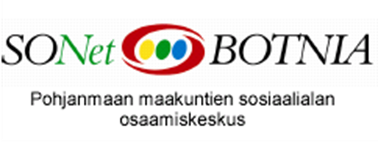 HankKEEN ONNISTUMISEN KRITEERIT :
1.      Sosiaalipalveluja antavat organisaatiot kirjaavat sosiaalihuollon asiakastyötä  
         valtakunnallisten asiakirjarakenteiden ja lainsäädännön edellyttämällä tavalla  
         määrämuotoisina asiakirjoina. 
2.       Sosiaalipalveluissa käytettävät tietojärjestelmät pystyvät 
          tallentamaan ja välittämään asiakirjoja standardoidussa muodossa 
          valtakunnalliseen sosiaalihuollon arkistopalveluun.
3.       Sosiaalipalveluissa käytettävät tietojärjestelmät pystyvät hakemaan toisen 
          organisaation laatimia asiakasiakirjoja sosiaalihuollon valtakunnallisesta 
          arkistopalvelusta.
4.      Tallennettaessa tai haettaessa tietoja sosiaalihuollon valtakunnallisesta   
          arkistopalvelusta käyttäjät (järjestelmät, organisaatiot ja ammattilaiset) 
          todennetaan luotettavasti ja asiaton tiedon käyttö estetään.
5.      Sosiaalihuollon asiakkaat näkevät heistä laadittuja asiakasasiakirjoja kansalaisen             
          käyttöliittymän kautta ja pystyvät hoitamaan tiettyjä sosiaalihuollon asioita         
         sähköisesti.
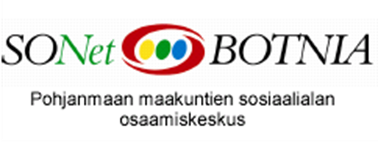 HankKEEN ONNISTUMISEN EdellytykseT :
Kansa-hanke ja sen osaprojektit suunnitellaan huolellisesti
STM:llä, THL:lla, Kelalla ja muiden sidosryhmien edustajilla on hankkeen 
     läpiviennin edellyttämät resurssit käytössään
Kansa-hankkeen toimeenpanoon liittyvä päätöksentekorakenne on sovittu ja 
     toimijat sitoutuvat hankkeen toteuttamiseen
Kunnat / SOTE-alueet ja muut palvelunantajat sekä tietojärjestelmien
     toteuttajat sitoutuvat annettuun käyttöönottoaikatauluun
Käyttöönottajille on tarjolla riittävästi koulutusta ja (alueellista) tukea
Sosiaalihuollon koulutusorganisaatiot osallistuvat ammattilaisten kouluttamiseen
Sosiaalialan osaamiskeskuksille annetaan riittävät resurssit ja selkeä rooli määrämuotoisen kirjaamisen toimeenpanossa ja alueellisessa tuessa
Sosiaalihuoltoon saadaan alueelliset toimijat, joille annetaan rooli tietojärjestelmien yhteensovittamisessa ja sosiaalihuollon valtakunnallisten tietojärjestelmäpalvelujen teknisessä käyttöönotossa
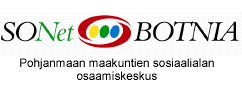 Sosiaalialan ja alueellisen hyvinvointitiedontuotannon kehittäminen 

Reaaliaikaista ja vertailukelpoista asiakkaiden kokemustietoa sote-palveluista
Rakenteellisen sosiaalityön systemaattinen asiakastieto 
Kuntien priorisoimat palvelujen tilaselvitykset
Vaikuttavuustiedon tuottaminen
Dialogista arviointi-  ja ennakointitietoa
Tutkimustiedon hyödyntämisen ja juurruttamisen tuki
8
Ketterä moniosaaja
[Speaker Notes: kK]
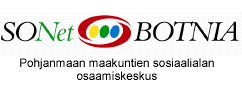 Sosiaalialan osaamiskeskuksen kehittämisrakenteen uudet haasteet:

Sote-alueen tutkimuksen ja kehittämisen rakenteen valmistelu, tuottamisvastuullisten organisaatioiden tutkimuksen ja kehittämisen rakenteet 
Uuden Sosiaalihuoltolain toimeenpanon tukitehtävät? 
Sosiaalialan tiedonhallinnan kehittämistyön valtakunnallinen tuki THL:n Oper- yhteistyössä
 Innovatiiviset ratkaisut sote-  
       palvelutuotannossa, integroivat  
       toimintamallit, juurruttamisen tuki
9
Ketterä moniosaaja
[Speaker Notes: kK]
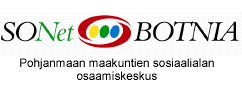 Sosiaalialan osaamiskeskuksen tutkimusta, kehittämistä ja käytäntöä 
yhteen nivova toiminta alueellisen hyvinvointistrategian tukena:

Strategian toimeenpanon ja suuntaamisen  sekä  hankkeiden arvioinnin tuki
Uusi Keskisen Sote-alueen / eteläpohjalainen kuntalais- ja aluelähtöinen tutkimustieto, kehittäminen, palveluinnovaatiot ja integroivat toimintamallit
 Yliopistopohjaiset  tutkimus- ja koulutusrakenteet kehittämisyhteistyössä kuntia ja aluetta palvelevan osaamiskeskustoiminnan integroivan rakenteen kanssa + yhteistyö  Amk ym. 
 Käytäntötutkimuksen vahvistaminen sosiaalityön  ja sosiaalialan opetus- ja 
       tutkimusklinikkayhteistyössä, sote-yhteinen käytäntötutkimus uusi mahdollisuus
Tieto- ja osaamisperustan systematisointi, aukkojen paikkaus
Tietoperustaisten monialaisten palvelukäytäntöjen rakentaminen: jatkuva oppiminen
Monitieteinen tutkimusyhteistyö ja soveltava tutkimus- ja kehittämistoiminta
Kansallisen ja kansainvälisen kehittämis- ja tutkimusrahoituksen hankinta
      (EU: ESR, EAKSR, TEKES ym.)
Alueelliset tutkimus- ja kehittämisohjelmat kehittämisrakenteen koordinoimana
Tiedolla johtamisen tuki, olemassa olevan tutkimustiedon  koostaminen sekä 
      käyttöön otto  sekä hyödyntäminen tarvelähtöisesti  (esim. työkokoukset,- pajat ym.)
10
Ketterä moniosaaja
[Speaker Notes: kK]